Муниципальное бюджетное дошкольное общеобразовательное учреждение 
детский сад № 13 «Берёзка» х.Бейсужек Второй 
муниципального образования Выселковский район
«Технология «Детский совет» -
как средство развития инициативы 
и самостоятельности»
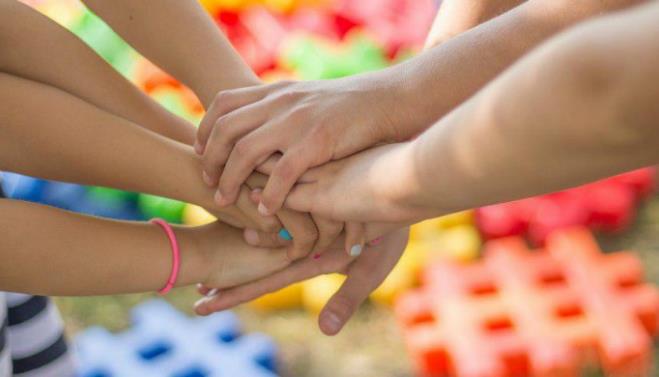 Старший воспитатель 
Скакун Любовь Борисовна
Как организовать «Детский совет?»
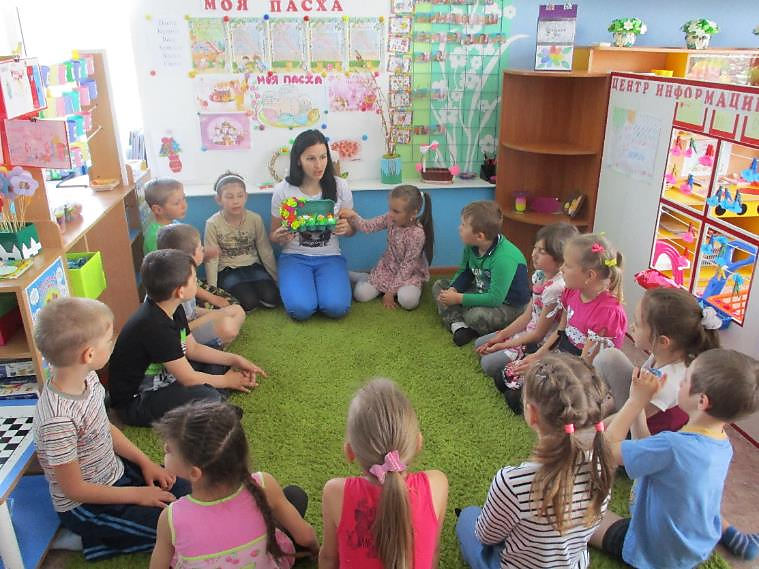 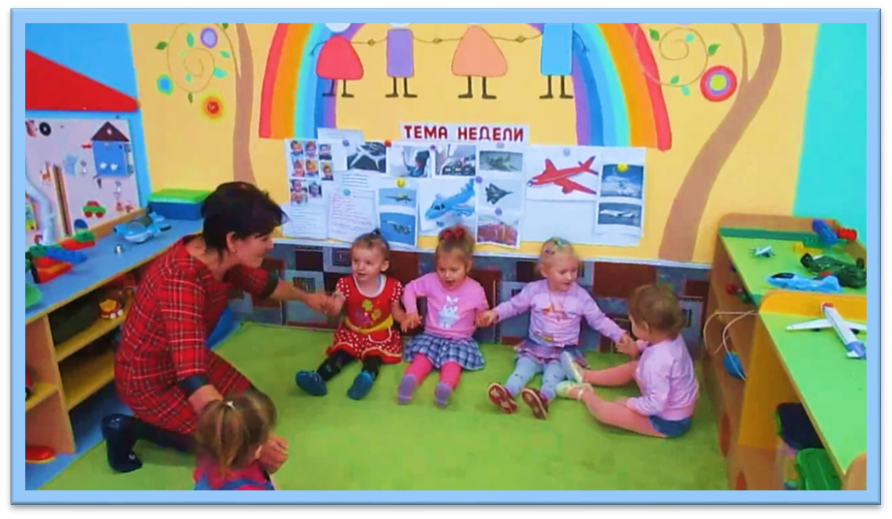 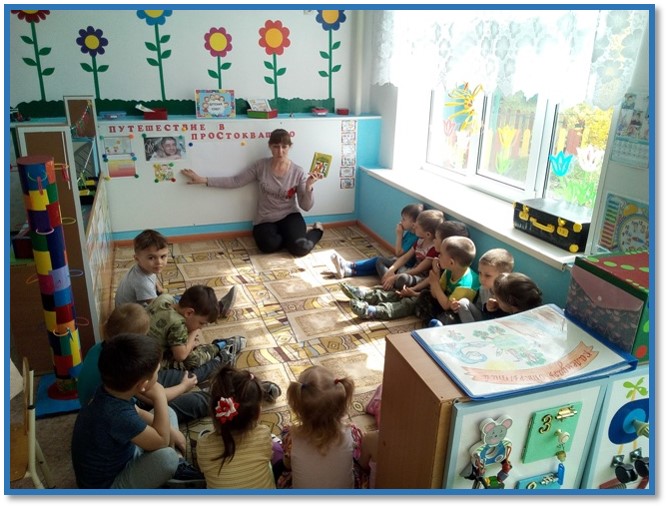 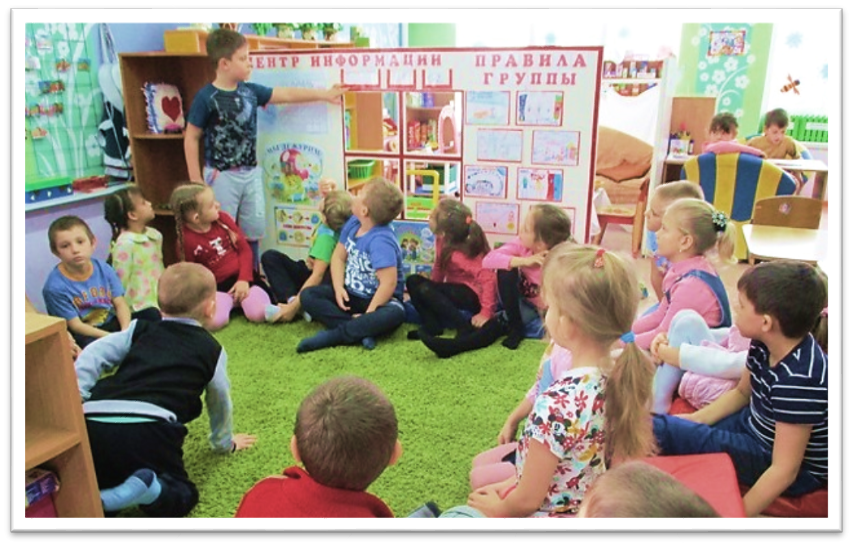 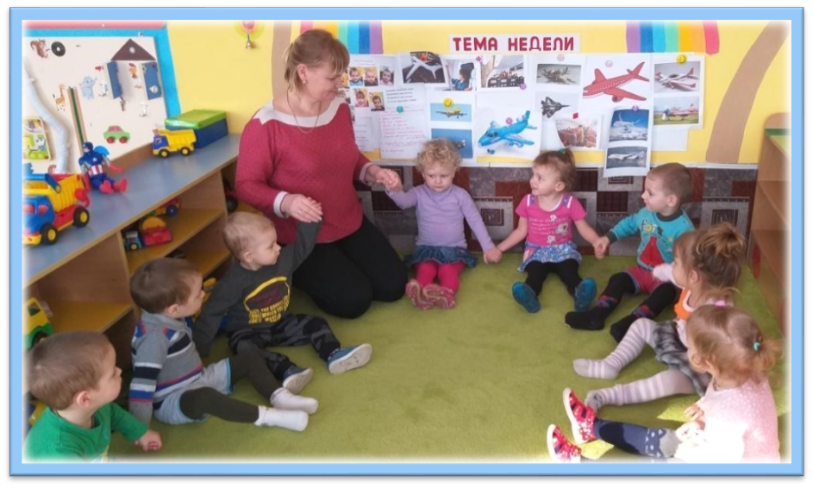 Структура «Детского совета»
Однозначно закрепленной структуры детского совета нет. Есть некоторые смысловые части, использование которых целесообразно, но их можно варьировать. К таким смысловым частям можно отнести:
Приветствие
Беседа на свободную тему
Мотивирование детей на работу над проектом.
Выявление инициатив и образовательных запросов детей.
Совместное составление плана работы над проектом.
Выбор и планирование детьми работы в центре
Приветствие (ритуал, речевки, пожелания, комплименты, подарки и пр.) 
«Я рада вас видеть», «Я рада, что мы снова все вместе».  Особое внимание может быть уделено тому ребенку, который, например, вернулся после болезни или отпуска («Как здорово, что Артем снова с нами. Мы очень ждали тебя»). Можно вместо приветствий использовать комплименты: «Я рада вас видеть, София, ты такая сегодня веселая». 
Здесь уместно спросить у детей: 
- «Какое у вас настроение?», «У кого утро доброе?» и др.
- Определение полного состава группы
- Оглашение дня недели и даты
- Описание погоды 
Игры – используются игры для общей радости и удовольствия. Любые игры, не требующие большой подвижности. Пение - если уже вчера что-то выучили, почему бы и не спеть эту песню.
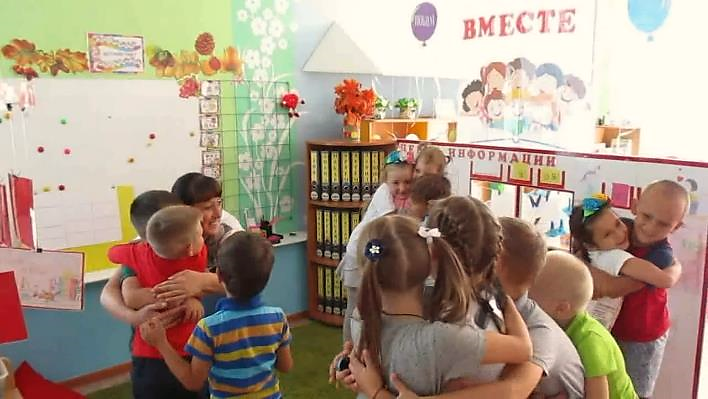 Беседа на свободную тему. 
Это очень важная часть. Как правило дети стремятся к общению со взрослыми. Большинство из них приходят в детский сад с новостями, которые переполняют ребенка и побуждают вступить в диалог. Обмен новостями - эта часть, пожалуй, наиболее насыщена содержанием. Очень важно педагогу внимательно выслушивать, понимать информационный посыл и правильно реагировать на него. На «Детском совете» может быть задан вопрос: - «Кто хочет поделиться новостями?»
Новости: 
- не регламентируются (только по одной короткой новости); 
- не отбираются (только хорошие новости); 
- не вытягиваются насильно («Сережа, мы еще не слышали твоих новостей»); 
- не запрещаются- «Об этом еще рано говорить детям» 
Новости принимаются как факт.
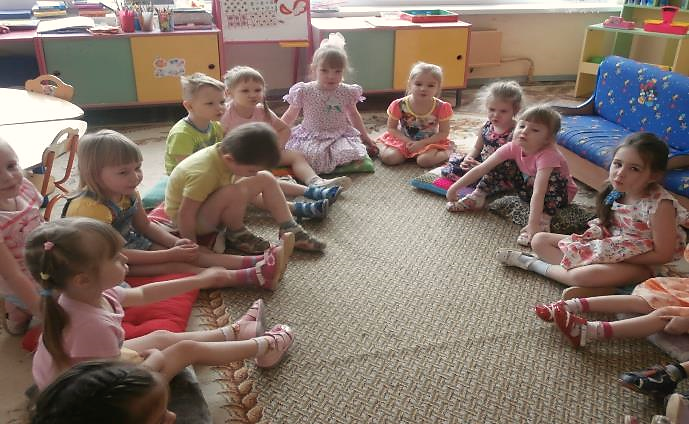 Мотивирование детей на работу над проектом.
Мотивировать на изучение темы можно по-разному: 
история одного ребенка: «Миша, мне понравилась твоя история о еже, напомни нам ее» 
случай из жизни педагога: «Я вчера смотрела новую передачу», «Я ездила туда то….», «Я узнала много интересного…… Мне очень хочется с вами поделиться»
что-то новое появилось в группе
выбор родителей
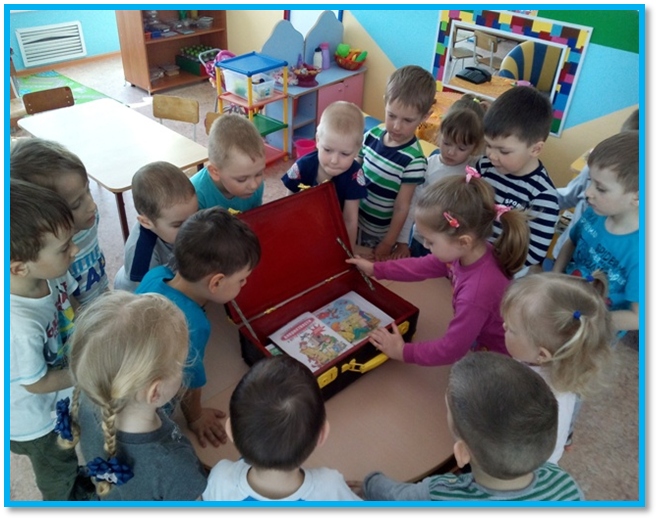 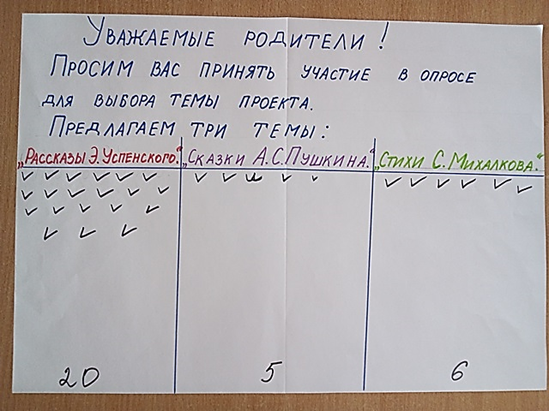 Выявление инициатив и образовательных запросов детей





«Модель четырех вопросов»
Что вы знаете о ?
Что хотите узнать о ?
Как можно использовать эти знания?
Что надо сделать, чтобы узнать…?
Совместное составление плана работы над проектом
Планирование осуществляется совместно детьми, педагогами и родителями. В плане учтены идеи и вопросы детей. Так же педагог предлагает детям свои мероприятия Планируют содержание и формы работы по теме, если тема новая и/или планируют свою работу в центрах, если тема продолжается. в последующие дни воспитатель предлагает детям дополнять план: «У кого из вас появились новые идеи? Что еще можно сделать в центрах?».
Вопросы для планирования на «Детском совете»:
Какая у нас тема? 
Какие интересные дела мы с вами решили выполнить? 
Что мы уже успели сделать (узнать), чему научились? 
Какие у вас есть предложения? 
Что еще можно предложить (узнать, сделать)?
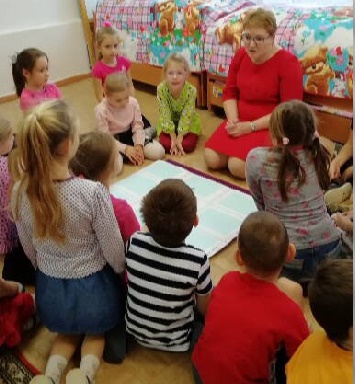 Презентация воспитателем центров активности
Во время презентации воспитатель сообщает детям, какие именно материалы их ожидают в центрах: 
«В центре искусства сегодня есть большие, во весь ваш рост, листы бумаги», «В центре науки появилась новая энциклопедия». Воспитатель называет только новые материалы. Например, бумага, гуашевые краски, фломастеры в центре искусства есть каждый день, а вот большие листы «во весь рост» появились только сегодня. Воспитатель называет материалы, но НЕ диктует виды деятельности. Если же воспитатель просто называет материал, - детям дается простор для принятия самостоятельного решения, для творчества, - возможно, они устроятся рисовать все вместе на этом большом листе и у них получится коллективная работа, возможно, они обведут свою фигуру и будут украшать ее.
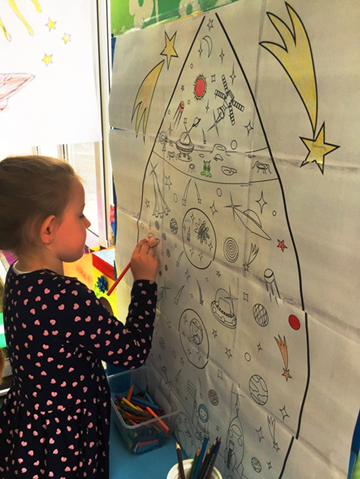 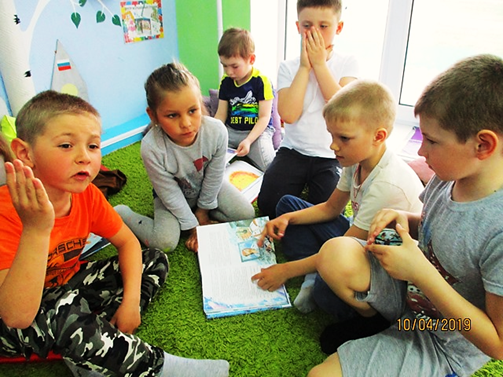 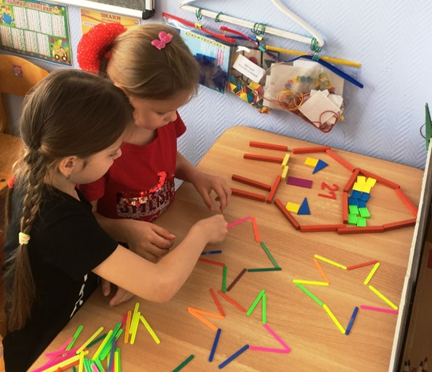 Выбор и планирование детьми работы в центре                           
Воспитатель предлагает детям подумать и решить, в какой центр они пойдут и чем будут сегодня заниматься: «Подумайте и решите, в какой центр вы пойдете. Чем вы сегодня будете заниматься». Наблюдая за детьми, воспитатель определяет, кто из детей сделал свой выбор, предлагает нескольким из детей рассказать о своем плане:
Чем бы ты хотел сегодня заняться? 
Какой у тебя план на сегодня? 
Что тебе нужно для того, чтобы выполнить план? 
Как ты это будешь делать? 
С чего ты начнешь? 
Какие материалы тебе понадобятся (нужны, пригодятся)? 
Какие материалы ты собираешься использовать в центре? 
Кого ты хочешь пригласить работать вместе с тобой? 
Тебе нужны помощники (партнеры)?  
Что у тебя должно получиться?
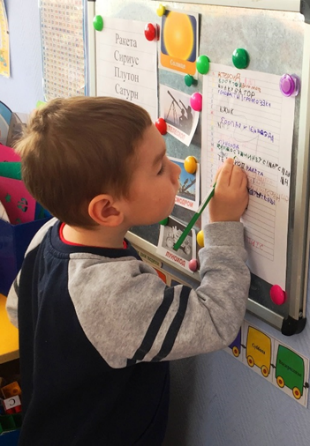 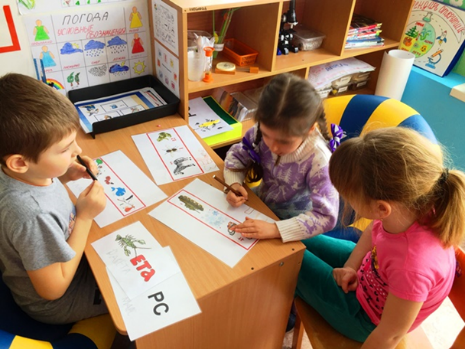 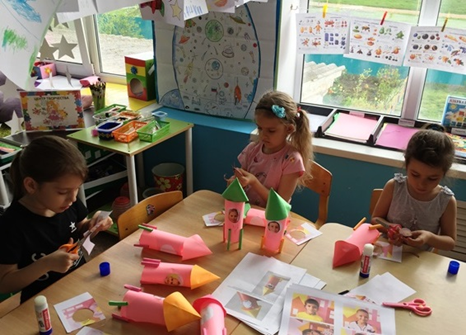 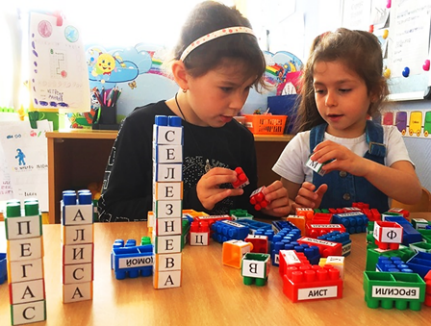 Итоговый сбор
После работы в центрах все вновь собираются в круг, и дети рассказывают о своих достижениях, экспериментах, реализованных задумках и о том, что хотят еще узнать по теме проекта. Вопросы обязательно записываем в общий план.
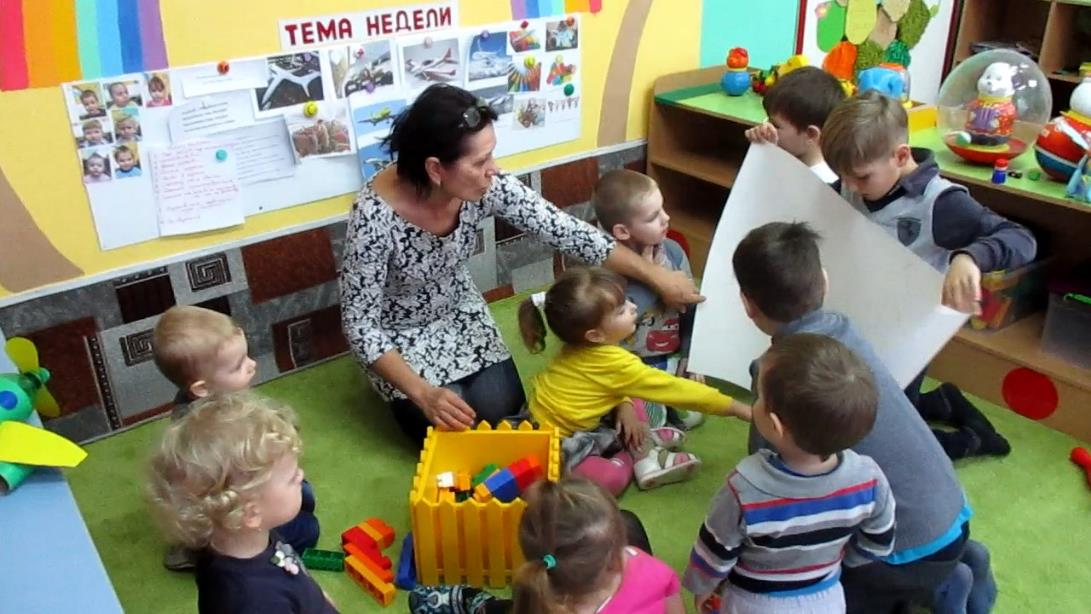 Итоговый сбор проводится для оценивания самими детьми своих успехов, для объединения результатов всех детей.
Примерные вопросы для итогового сбора:
Ты выполнил все, что задумал? 
Кто тебе помог, что тебе помогло? 
Какой результат у тебя получился? 
Ты доволен своей работой? 
Что тебя больше всего порадовало в своей работе? 
Чему ты сегодня научился? 
Что новое тебе удалось узнать? 
В чем тебе помогла Ира (Ирина мама)? 
Как ты использовал трафареты (линейку, энциклопедию)? 
Ты планируешь продолжить свою работу? 
Что ты посоветуешь тем, кто будет работать в этом центре завтра (кто решит сделать такую же лодочку, кто заинтересовался этой книгой)?
Удачи и новых творческих находок!
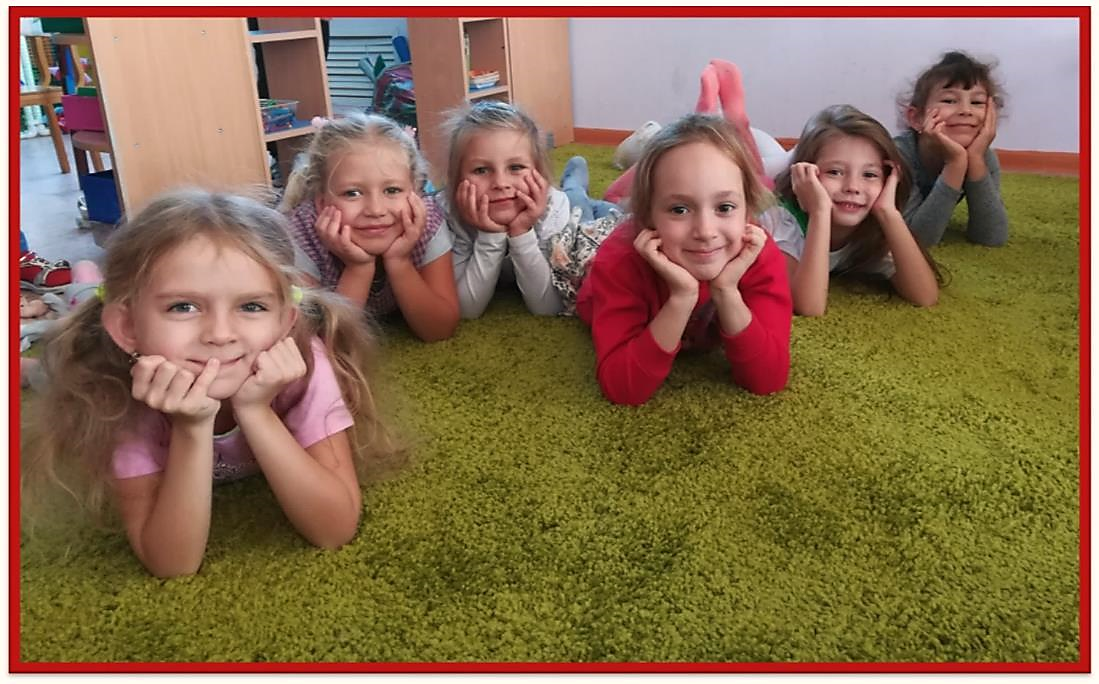